Formules veranderen
Formules veranderen
Formules veranderen
Theorie
Bij het eerste reistegoed van Ronald hoort de formule
reistegoed in € = 25 – 0,14r
r : reisafstand in km
begingetal
daalgetal
Als Ronald zijn beltegoed opwaardeert verandert het begingetal.
Als de prijs per kilometer verandert, verandert ook het daalgetal.
© Noordhoff Uitgevers bv
Formules veranderen
Voorbeeld
Voorbeeld
Opgave
Aanpak
Ester gebruikt voor haar reistegoed de formule
a Tel bij het begingetal 30 de 10 euro op die Ester cadeau krijgt.
b Vul in de nieuwe formule r = 15 in.
Bereken het nieuwe reistegoed.
Het nieuwe begingetal is 
30 + 10 = 40.
reistegoed in € = 30 – 0,15r
40
r : reisafstand in km
Tel bij het daalgetal 0,15 de prijsverhoging op van 0,02.
b Ester maakt een treinreis van 15 km. Hoeveel is haar reistegoed daarna? 
Gebruik de nieuwe formule.
De NS verhoogt de kilometerprijs met €0,02. Tegelijkertijd krijgt Ester €10 reistegoed cadeau.
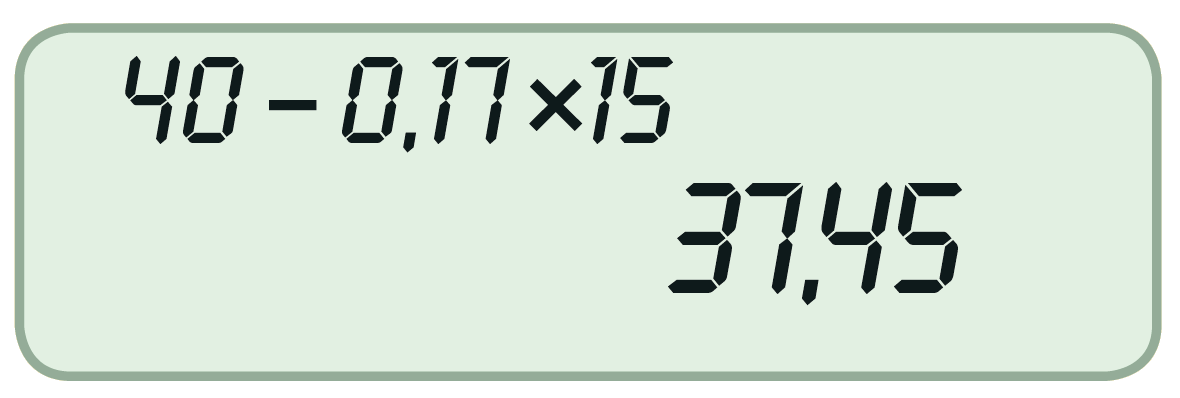 Het nieuwe daalgetal is
0,15 + 0,02 = 0,17
0,17
a Schrijf de nieuwe formule op.
Uitwerking
r
-
a reistegoed in € =
b reistegoed = 40 – 0,17 × 15
= 37,45
Nieuw reistegoed = € 37,45.
© Noordhoff Uitgevers bv